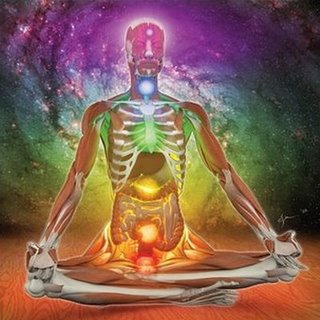 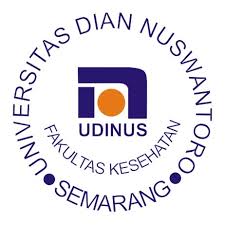 SOSIO-ANTRO KESEHATAN
Kismi M, M.Kes


RPKPS
SILABI
KONTRAK
Materi
Sebelum UTS
Definisi, ruang lingkup, sejarah, manfaat sosioantropologi Kesehatan
Hakikat manusia sebagai makhluk individu dan sosial
Aspek sosial budaya yang berhubungan dengan kesehatan
Perubahan sosial budaya masyarakat
Teori kepercayaan kesehatan (Health Belief Model)
Perilaku Mencari Bantuan (Health Seeking Behavior, etnomedis
Kajian mengenai kelompok sosial
Setelah UTS
Inovasi kesehatan dari tinjauan Teori Difusi Inovasi
TransTheoritical Model (TTM)
Analisis faktor determinan sosial budaya terhadap beberapa permasalahan kesehatan 
TB, HIV, Gizi Buruk, Diare, Asi Eksklusif, ANC, PJPD, NAPZA, Diabetes
Merencanakan pendekatan sosioantropologi dalam kesehatan masyarakat
Tugas
Referensi
Joyomartono, Moeljono. 2005. Pengantar Antropologi Kesehatan. UPT. UNNES Press
Bart Smet, 1994,  Psikologi Kesehatan, PT Gramedia Widiasarana Indonesia. Jakarta. 
Marshall H. Becker. The Health Belief Model and Personal Health Behavior
Ogden, Jane. 1995. Health Psychology. Open University Press. Buckingham. Philadelphia
Sudarma, Momon. 2008. Sosiologi Kesehatan. Salemba Medika. Jakarta
Everett M. Rogers. Diffusion of Innovations, 5th Edition, 2003)
Henslin, James. 2006. Sosiologi dengan pendekatan membumi.Erlangga
Pattinasarany, Indera. 2016. Stratifikasi dan Mobilisasi Sosial. Yayasan Pustaka Obor Indonesia. Jakarta
BUKU ACUAN
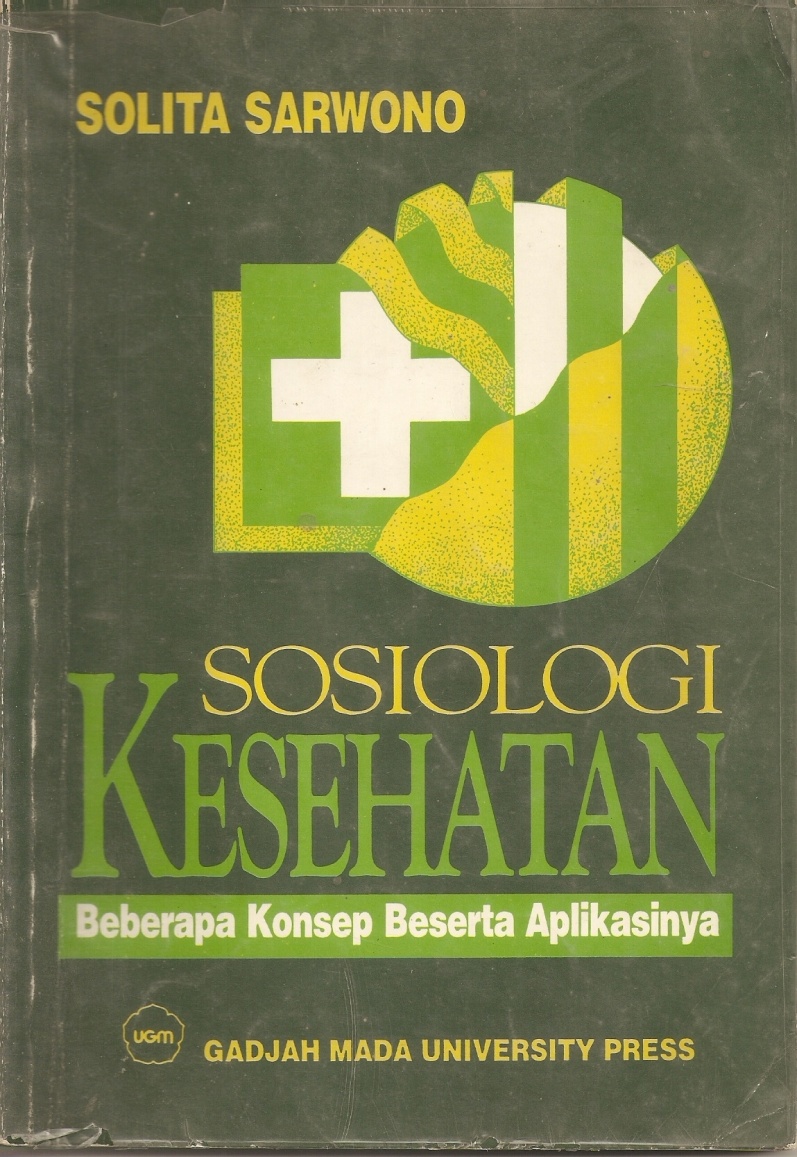 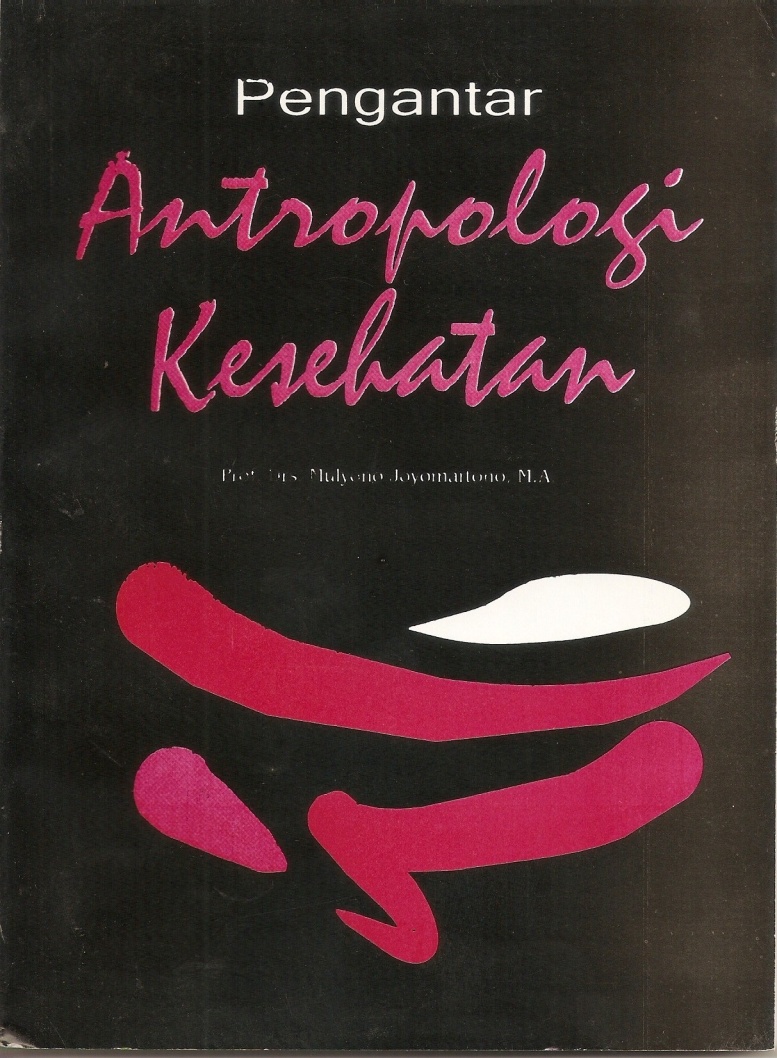 Buku Acuan
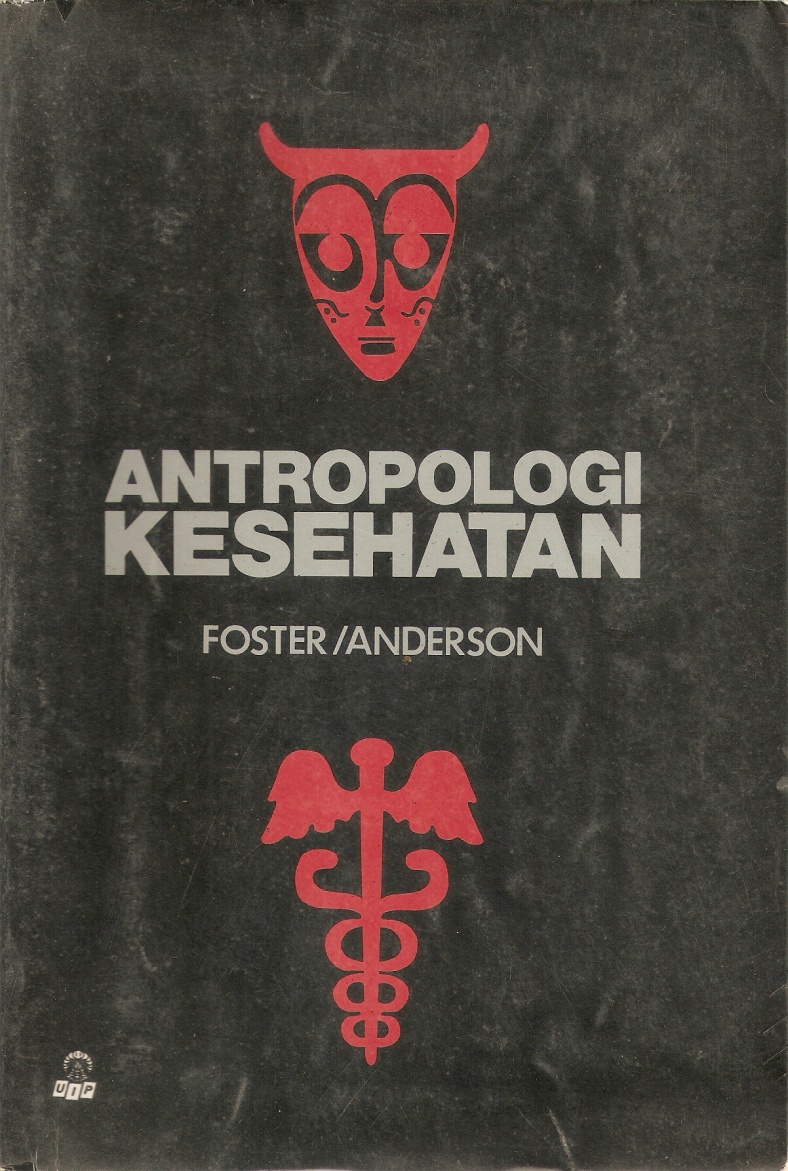 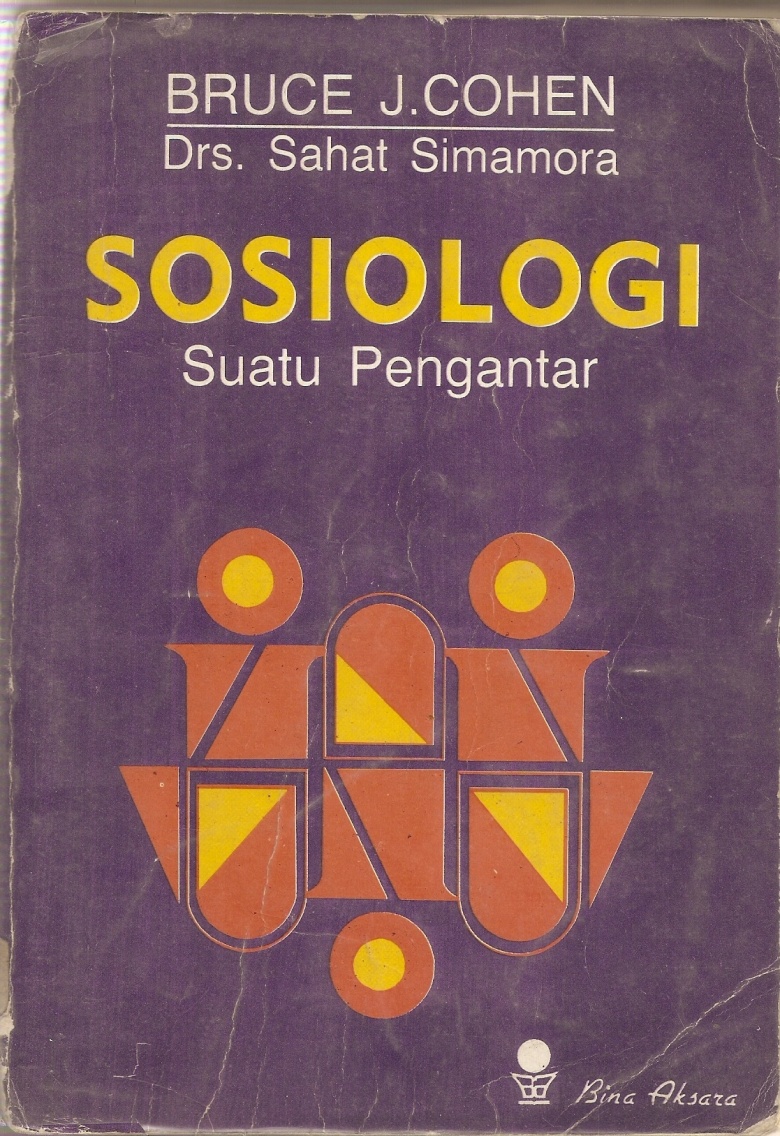 Pengantar Sosio-Antropologi Kesehatan
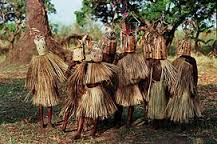 Pokok Bahasan
Definisi
Ruang lingkup
Sejarah
Manfaat
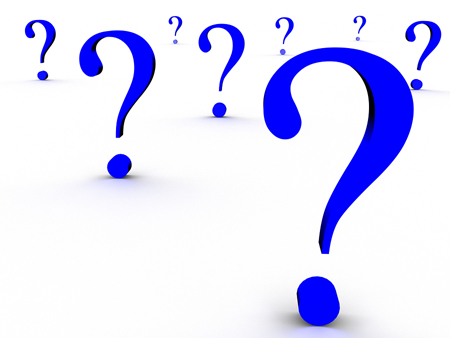 Antropologi Kesehatan 
	adalah cabang dari ilmu-ilmu mengenai manusia yang mempelajari aspek-aspek biologi dan kebudayaan manusia dari titik tolak pandangan untuk memahami kedokteran (sejarah, hukum, aspek sosial, masalah-masalah kesehatan manusia) 

      (Hasan & Prasad, 1959)
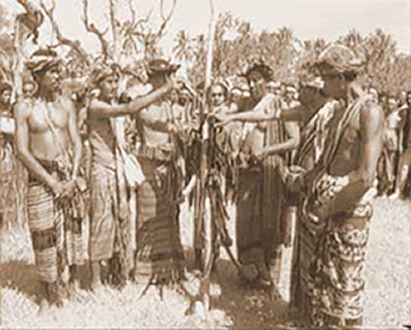 Pengertian
Antropologi Kesehatan berkaitan dengan pemahaman bio-budaya manusia dan karya-karyanya yang berhubungan dengan kesehatan dan pengobatan.
(Hochstrasser dan Tapp, 1970)
Pengertian
Antropologi Kesehatan mencakup studi tentang fenomena kesehatan.
(Lieban, 1973)
Antropologi Kesehatan 
	adalah disiplin yang memberi perhatian pada aspek-aspek biologis dan sosio-budaya dari  tingkah laku manusia, terutama tentang cara-cara interaksi antara keduanya di sepanjang sejarah kehidupan manusia, yang mempengaruhi kesehatan dan penyakit pada manusia 

(Foster/Anderson, 1986; 1-3).
ASPEK BIOLOGIS
ASPEK SOSIO-BUDAYA
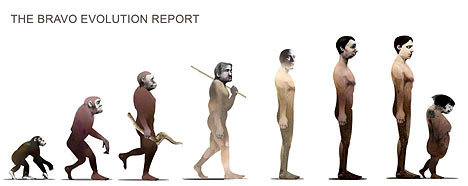 Manusia sebagai anggota dari The animal kingdom
Perilaku manusia sebagai anggota dari society/ masyarakat
TINGKAH LAKU
Lingkup kajian
Kutub biologis
Pertumbuhan dan perkembangan manusia
Peranan penyakit dalam evolusi manusia
Kutub tengah
Epidemiologi
Ekologi budaya
Kutub sosio-budaya
Etnomedicine
Tingkah laku sehat sakit
Hubungan dokter pasien
Inovasi kesehatan
RUANG LINGKUP
1. Antropologi menekankan kajiannya pada masalah persamaan dan perbedaan diantara  sesama manusia
2. Antropologi tidak membatasi perhatiannya pada bangsa-bangsa Barat, tetapi meliputi bangsa-bangsa “primitif”, modern, masyarakat perkotaan, masyarakat pedesaan, dan masyarakat di semua bangsa
3. Antropologi mempelajari asal usul dan perkembangan manusia serta adat istiadatnya

4. Antropologi mengkaji ciri-ciri manusia yang karakteristik, baik ciri-ciri biologis, budaya maupun sosial

5. Antropologi berusaha menemukan generalisasi tentang manusia dan perilakunya
Sejarah
(Tahun 1849)Rudolf Virchow ahli patologi Jerman terkemuka, pada tahun 1849 
Kedokteran adalah ilmu mengenai manusia yang sehat maupun yang sakit.
(Tahun 1953)Sejarah pertama tentang timbulnya perhatian Antropologi Kesehatan terdapat pada tulisan yang ditulis Caudill berjudul “Applied Anthropology in Medicine”.
(Tahun 1963)Sepuluh tahun kemudian, Scoth memberi judul “Antropologi Kesehatan” dan Paul membicarakan “Ahli Antropologi Kesehatan” dalam suatu artikel mengenai kedokteran dan kesehatan masyarakat. Setelah itu baru ahli-ahli antropologi Amerika benar-benar menghargai implikasi dari penelitian-penelitian tentang kesehatan dan penyakit bagi ilmu antropologi. Pengesahan lebih lanjut atas subdisiplin Antropologi Kesehatan ini adalah dengan munculnya  tulisan yang dibuat Pearsall (1963) yang berjudul Medical Behaviour Science yang berorientasi  antropologi.
SUB DISIPLIN ANTROPOLOGI
PALEOANTROPOLOGI
SOMATOLOGI
ETNOLINGUISTIK
PREHISTORI
ETNOLOGI
PALEO ANTROPOLOGI
Ilmu bagian dari antropologi Biologi atau antropologi fisik yang meneliti soal asal usul dan perkembangan manusia dari aspek biologi.
SOMATOLOGI
Bagian dari Antropologi fisik yang meneliti tentang sejarah perkembangan keragaman makhluk manusia dipandang dari ciri-ciri fisiknya
Misal :
   - Ras Mongoloid : kulit kuning, rambut lurus-Ras Kaukasoid : kulit putih, rambut berombak-Ras Negroid : kulit hitam, rambut keriting
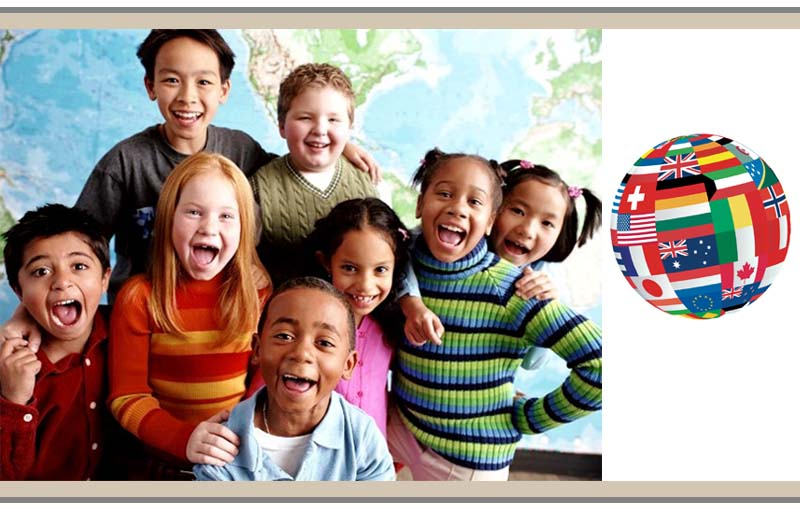 ETNO LINGUISTIK
Bagian dari antropologi budaya yang meneliti tentang bahasa sebagai wahana untuk melestarikan dan meneruskan kebudayaan kepada generasi berikutnya
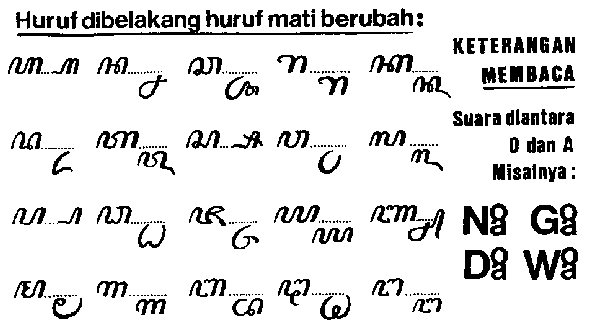 Prehistori
Bagian dari antropologi budaya yang mempelajari kebudayaan bangsa-bangsa sebelum mengenal tulisan
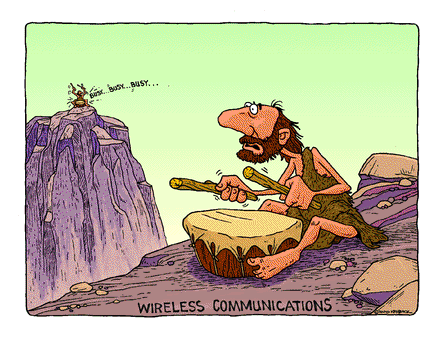 ETNOLOGI
Bagian dari antropologi budaya yang mempelajari kebudayaan-kebudayaan dalam kehidupan masyarakat manusia dari sebanyak mungkin suku bangsa yang tersebar di seluruh dunia pada masa sekarang
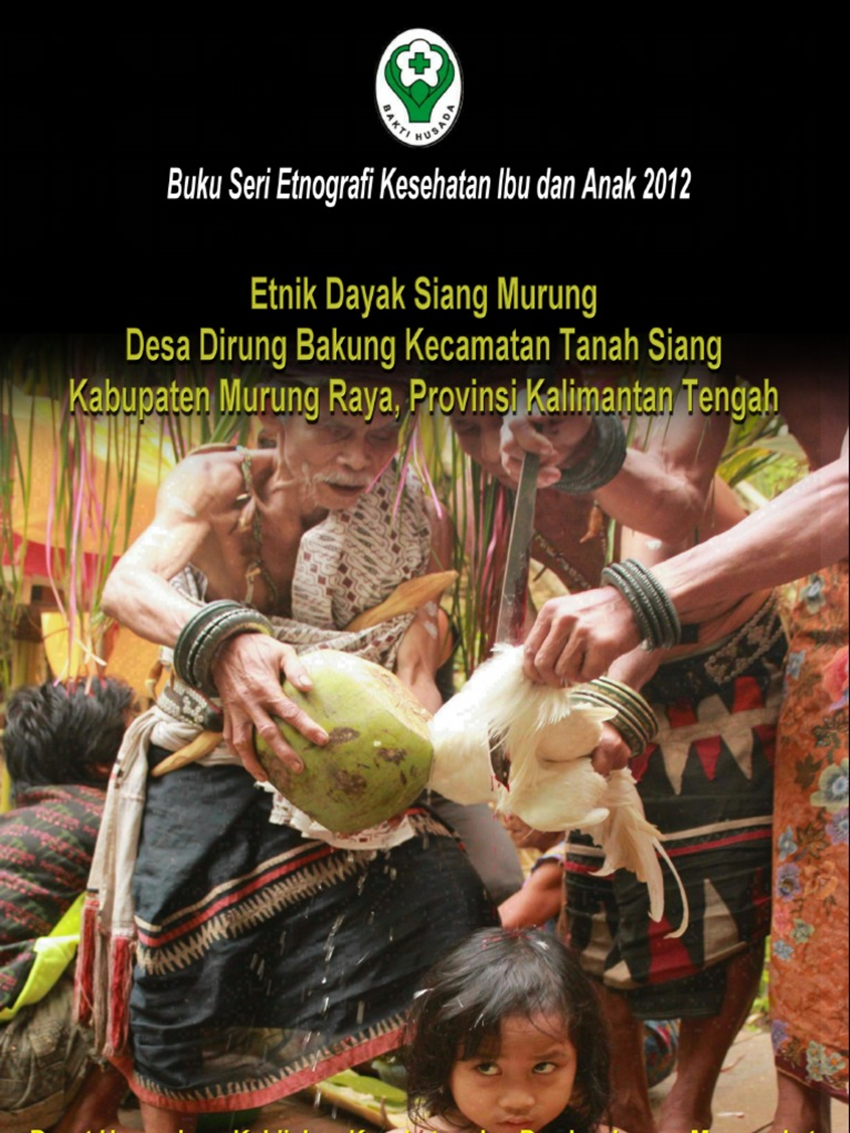 METODOLOGI PENELITIAN ANTROPOLOGI
Sifat penelitian : eksploratif, fieldwork
Pendekatan holistik
Memahami gejala 
Emik
Etik
Teknik pengumpulan data  : 
observasi partisipan
Indepth interview
Teknik analisa : induktif
Hasil : etnografi
Emik Vs Etik
Emik (native point of view)
	mencoba menjelaskan suatu fenomena dalam masyarakat dengan sudut pandang masyarakat itu sendiri
Etik merupakan penggunaan sudut pandang orang luar yang berjarak (dalam hal ini peneliti) untuk menjelaskan suatu fenomena dalam masyarakat
Misal
Emik : Pengemis adalah aktor kehidupan yang memiliki hasrat dan kehidupan sendiri yang unik
Etik  : Pengemis adalah sampah masyarakat, manusia tertindas, manusia yang perlu dikasihani, manusia kalah, manusia korban kemiskinan struktural, dsb
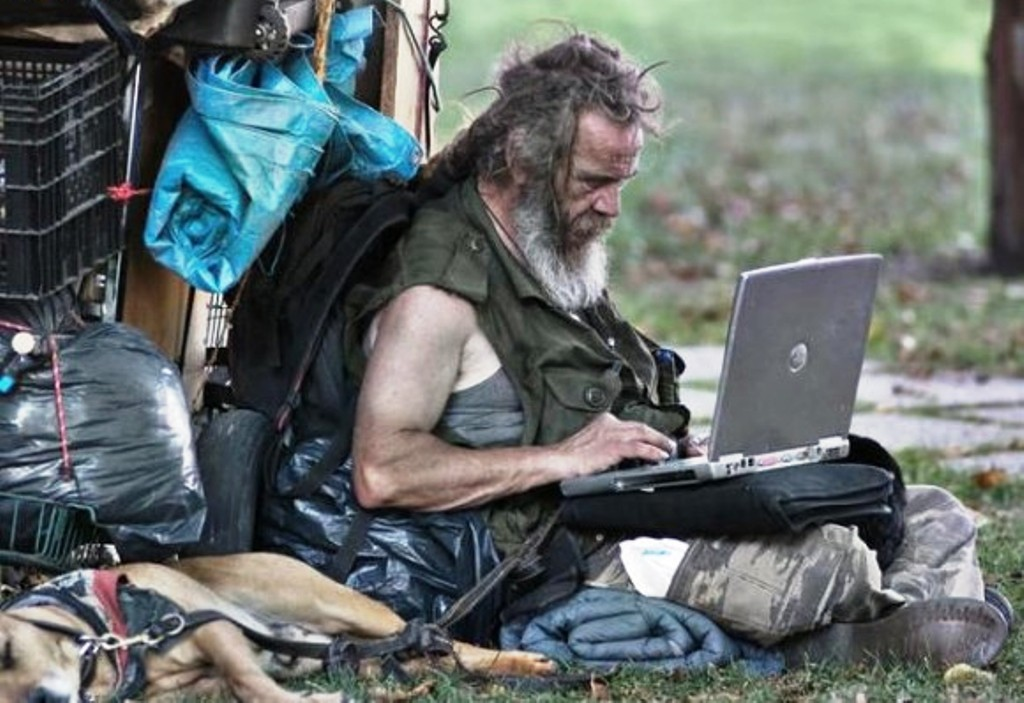 KOMPONEN DAN CIRI UMUM KEBUDAYAAN
Budaya adalah suatu cara hidup yang berkembang dan dimiliki bersama oleh sebuah kelompok orang dan diwariskan dari generasi ke generasi
Kebudayaan terdiri dari gagasan-gagasan dan asumsi-asumsi penting yang dimiliki suatu masyarakat yang mempengaruhi komunikasi, pembenaran dan perilaku anggota-anggotanya
Ciri-ciri kebudayaan :
Bersama-sama dimiliki oleh sebagian besar warga satuan sosial
Sebagai acuan dalam memilih alternatif tindakan
Pemilikannya melalui proses belajar (enkulturasi) bukan merupakan warisan biologis
Sangat bervariasi
Selalu mengalami perubahan
Contoh : Budaya tujuh bulanan atau “mitoni”
                 Empat bulanan “mapati”